African Responses to the U.S. Africa Command
This presentation is meant to help instructors prepare a lecture for courses which assign “The Political Economy of African Responses to the U.S. Africa Command,” published in the fall 2010 issue of the journal Africa Today (vol.57, no. 1).  

The author, Carl LeVan, can be reached at levan@american.edu.  

An article summary and critical discussion appears on the blog, Development 4Security:
 http://carllevan.com/2010/11/politicaleconomyofafricanresponses/
Table of Contents
(1) Background on the Africa Command
Historical overview of U.S. engagement with Africa
Is AFRICOM change or continuity in policy?
(2) African reactions to the Command
The Pentagon’s public relations blunder…?
Alternative explanation: political economy
(3) Findings and implications
Critiques of the article
Discussion questions
(4) Additional readings
2
Rationale and Background
The Department of Defense Regional Command structure designed around geographical “Areas of Responsibility”
AOR’s plan military scenarios, coordinate with local allies, and work towards integration of American forces on the ground

During Cold War
Africa was covered by three different regional commands
Compared to the former European colonial powers, U.S. had limited American involvement in Africa.  But it was engaged by funding proxy wars in countries such as Angola and Mozambique, and countering nationalist movements seen as sympathetic to the USSR
3
America’s Post-Cold War Interests in Africa
Persian Gulf War – Central Command’s (CENTCOM) role in suggested that the AOR bureaucratic model was still relevant
Clinton Doctrine – humanitarian intervention and multilateralism.  But the 1993 Somalia failure led to inaction in Rwanda 1994
Democracy promotion during Third Wave led to election monitoring and governance assistance
New markets for American exports emerged, as well as an interest in diversifying sources of primary goods
New security concerns
Terrorism (Embassy bombings in Kenya and Tanzania) and “ungoverned spaces” and piracy (Somalia and the Sahel)
Potential rivalry with the Chinese
“Non-traditional” causes of conflict such as environmental crises
4
From www.defense.gov
5
Does AFRICOM indicate change oror continuity in US policy?
Case for Continuity
Case for Change
Economic: from 2001 to 08
US exports to Africa doubled and overall trade tripled
US foreign aid quadrupled  PEPFAR, MCC
Security
Clinton’s African Crisis Response Initiative, then Bush’s ACTOA which replaced it, and the Combined Joint Task Force-Horn of Africa – all predated AFRICOM
AFRICOM is a bureaucratic reorganization to reflect these evolving realities.  It is not such a dramatic change.
Strategy of merging “soft power” (such as foreign aid and PEPFAR) with military capacity
Increase in DOD presence in embassies
New DOD missions (see next slide)
6
AFRICOM also came bundled with new missions for the military:
“Phase zero” operations, including propaganda to encourage goodwill toward the U.S. – thus softening the environment should the military become engaged
An “inter-agency” component, including civilians from the State Department and other agencies working within AFRICOM
Non-combat missions including a greater Department of Defense role in development work (which had previously been carried out by non-military contractors)
Increased DOD role in humanitarian operations
7
A civil affairs team from CJTF-HOA discussing access to water off the coast of Tanzania (September 2010)
Training for maritime security off the coast of Senegal (August 2010)
Photos from AFRICOM’s website
8
U.S. attempted to reassure Africans about American interests, but it made conflicting statements on key issues
Deemphasized counter-terrorism, even though aid was increasing and DOD was under political pressure to do more about political extremism in Africa
Said AFRICOM wasn’t about oil, even though policy planners regularly identify African resources as a strategic interests
After DOD clarified the difference between a military “base” and a “headquarters,” it used this distinction as symptomatic of broader African misunderstandings about American interests
9
Examples of how Africans reacted
“AFRICOM represents a potential threat to the very countries the US claims it is intended to benefit” (New African) 
“wherever there are US troops, there is always instability and war” (editorial in Namibia on AFRICOM)
This Day in Nigeria ran an editorial entitled “Africom: A Timely Censure”
Business Day in South Africa ran an editorial entitled “Why U.S.’s Africom will Hurt Africa” 

Plus negative regional reactions, for example statements from the South African Development Community (SADC)
10
DOD attributed these responses toa public relations blunder
“I think in some respects we probably didn’t do as good a job as we should have when we rolled out AFRICOM,” said Defense Secretary Robert Gates 
“…wide publics that have no idea what we’re talking about” (another Pentagon official)


PR problems related to the “roll out” of AFRICOM widely acknowledged in literature (McFate 2008; Pham 2009)
Several scholars argue instead that the problem was more than just public relations (Lamb 2009; Mboup et al. 2009; Menkhaus 2009)
U.S. Secretary of Defense
11
An Alternative “Political Economy” Explanation
Sub-Saharan Africa economies since 2000: 
Growth overall was about 2%, compared to -0.7 in 1990s
22 countries without oil have sustained a growth rate of at least 4%
Literature suggests that some countries support US policy because they want aid
12
Have these economic trends influenced reactions to policy?
LeVan’s Research Design:

Organizes African countries into three groups.  
	Low dependence countries have growth rate > 3% since 2004 and receive less than 10% of GNI in aid.  
	High dependence countries > 15% of GNI in aid and get Millennium Challenge Account aid from US.  
	Swing states are in between.
Content analysis of 500 references to AFRICOM from African sources over 18 months, coding each response on a 4 point scale of support or opposition
Compare aid dependence to average level of support
13
Country Classifications
14
Distribution of coded responses
15
Examples of coded text from the content analysis
Support = 1
Leaning Support =2
“She reiterated government's position on AFRICOM and underscored the crucial role the command could play in institutional building and capacity development. The President said such cooperation will not only contribute to the nation's response, but also improve the interaction and the kinds of programs that will give Africa the effective response to any situation in addition to the building of capacities.”  

Liberian news article referencing 
President Ellen Johnson Sirleaf
"The establishment of AFRICOM is a foregone conclusion, the only thing we can do is to ensure that the command did not do anything inimical to Nigeria's interest…We want AFRICOM to work in our interest, but not against our interest. We cannot say that the U.S. should not have an Africa Command, but we can tell them what to do and what not to do in our place.”  

Nigerian Chief of Defense Staff General Azazi
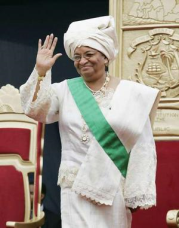 16
More examples of coded text
Leaning Opposition =3
Opposition = 4
“The US has made up its mind to set up the AFRICOM. But it is not clear whether it will be permanently stationed here in Africa or to be deployed from time to time when the need arises. And it will be tactically wrong for us to give an outright no as an answer. What Nigeria and the rest of the African countries must collectively present are some conditions to safeguard our own vital interests. After all, the American military are no better than ours except in technological advancement.”  

			Editorial from Nigeria
“As many analysts have indicated, acceptance by Africans to host Africom will be a grave mistake.  Africa has the advantage of having witnessed the destructive effects of hosting US military forces across the world.  History shows that occupation of territory by foreign forces is almost always done by more powerful countries principally with the objective of expanding imperialist power and control.”  

	            Editorial from Business Daily, South Africa
17
Average Level of Opposition(higher number = more opposition)
18
Conclusions and implications
Most generally, African politics remains embedded within broader economic relationships
Less dependent countries expressed stronger opposition. Linked to political economy, not how “friendly” the country is with the U.S. in the first place because:
Opposition includes key American allies
All countries in the sample receive at least some U.S. aid
Negative reactions in more dependent countries  effectiveness of American emphasis on “soft power”
19
Possible critiques
African major regional powers such as Kenya, South Africa, Nigeria are concerned about growing American and external influences, this is more important than state of the economy
These countries are also a large share of the “opposition”

Difference between swing states and supporters not that big
Should the author have distinguished between responses by government officials and non-official reactions?

Important countries such as Ethiopia and Rwanda were eliminated from the analysis due to too few references (although they appear to support LeVan’s hypothesis anyway)
20
Suggested discussion questions
Does the analysis of change vs. policy continuity really advances the author’s argument?
Is the author’s understanding “political economy” adequately explained…or measured?
Why does the author use MCC funding to operationalize aid dependence – especially since that aid supposed to be based on objective factors?
What are some alternative explanations for negative African responses?
How does the author control for possible sources of bias in the content analysis?
Why does the author limit the sample to the first 18 months after AFRICOM’s launch?
http://carllevan.com
21
22
Suggested companion readings
The entire April 2009 issue of Contemporary Security Policy (vol. 30,  no. 1)  discusses AFRICOM and has several articles about African reactions.

For general background:
McFate, Sean. 2008. “U.S. Africa Command: A New Strategic Paradigm?” Military Review (Jan/Feb):10-21.
Pham, Peter. 2008.  “America's New Africa Command: Paradigm Shift or Step Backwards?" Brown Journal of World Affairs 15 (1):257-72.
Ploch, Lauren. 2009.  “Africa Command: U.S. Strategic Interests and the Role of the U.S. Military in Africa.” Washington, DC: Congressional Research Service.
van de Walle, Nicolas. 2010. “U.S. Policy Towards Africa: The Bush Legacy and the Obama Administration.” African Affairs 103 (434):1-21.
Analysis by critics:
Klare, Michael, and Daniel Volman. 2006. “America, China and the Scramble for Africa's Oil.” Review of African Political Economy 33 (108):297-309.
Marks, Edward. 2009. “Why USAfricom?” Joint Forces Quarterly 51 (1):148-51.
Lubeck, Paul, Michael Watts, and Ronnie Lipschutz. 2007. Convergent Interests: U.S. Energy Security and the 'Securing' of Nigerian Democracy. Washington, DC: Center for International Policy.  Available at: www.ciponline.org/NIGERIA_FINAL.pdf
23